PERMAINAN 4 POLA
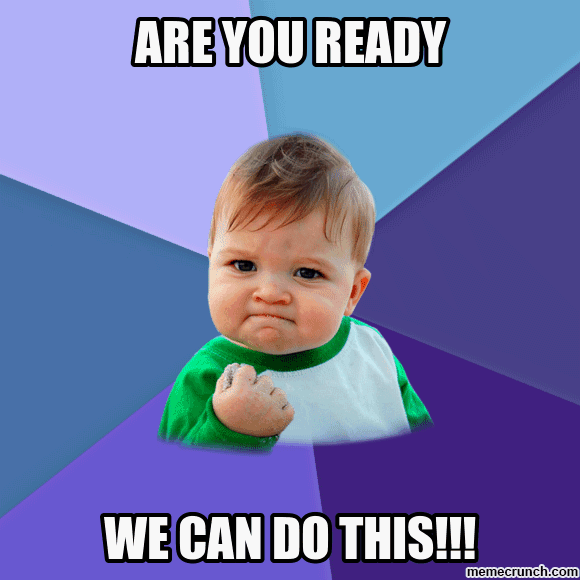 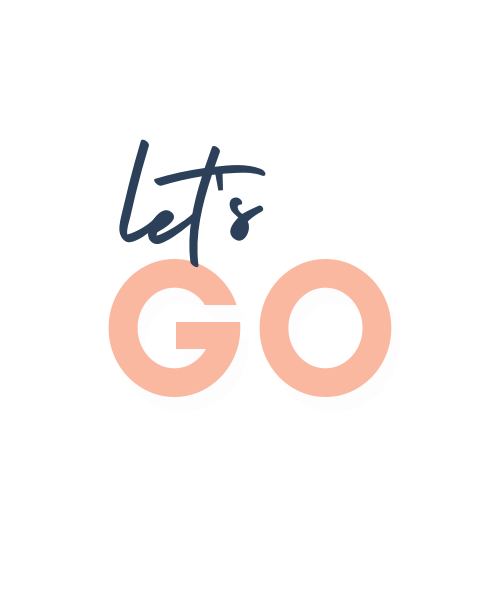 MULA
PILIH PERMAINAN UNTUK MULA
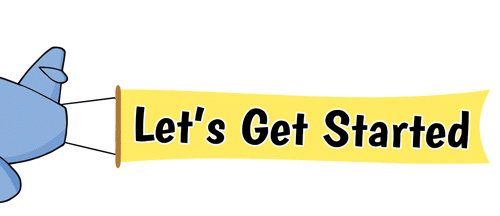 KUIZ INTERAKTIF
DRAG AND DROP
TEKA SILANG KATA
(pola petempatan)
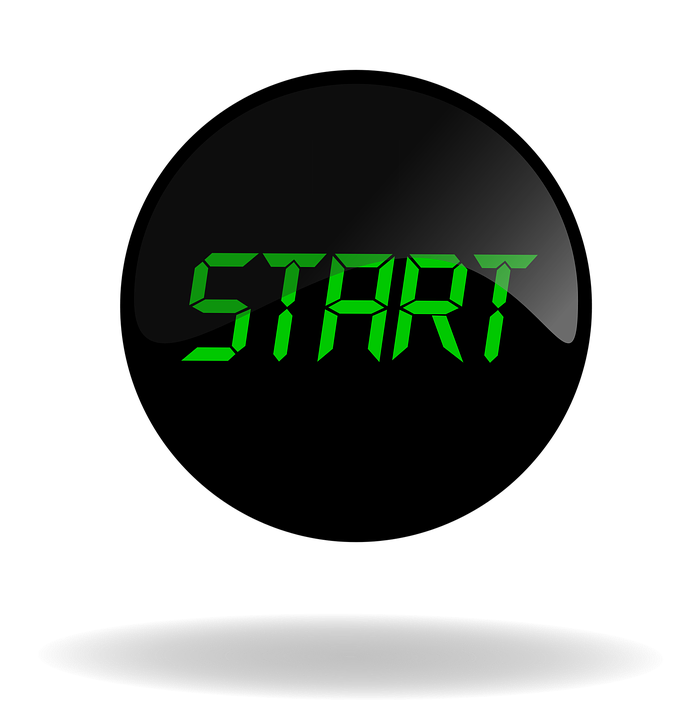 1. Pilih pernyataan yang betul.
a) Pola petempatan ialah corak atau reka bentuk   susunan kawasan kediaman manusia di sesuatu tempat atau kawasan.
b) Terdapat 5 jenis pola petempatan di Malaysia.
c) Pola petempatan berkelompok terdapat di muara sungai.
d) Pola petempatan hanya dipengaruhi oleh bentuk muka bumi.
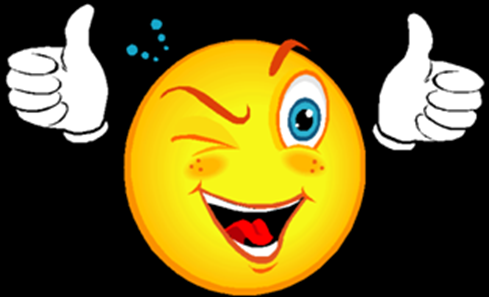 BETUL !
SETERUSNYA
SALAH !
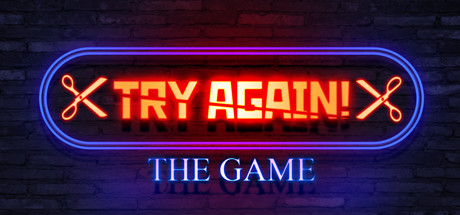 Jawapan Betul : 

a) Pola petempatan ialah corak atau reka bentuk susunan kawasan kediaman manusia di sesuatu tempat atau kawasan.
SETERUSNYA
2. Terdapat di kawasan pinggir laut dan   	sepanjang sungai. 	Berikut merupakan pola petempatan?
a) Pola petempatan berkelompok
b) Pola petempatan berpusat
c) Pola petempatan berselerak
d) Pola petempatan berjajar
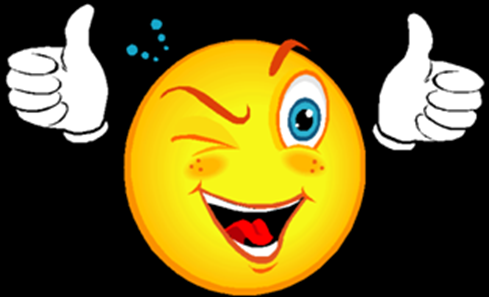 BETUL !
SETERUSNYA
SALAH !
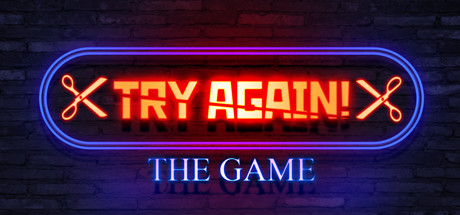 SETERUSNYA
Jawapan Betul : 

d) Pola petempatan berjajar
3. Pola petempatan berjajar terdapat di kawasan?
a) Tanah Rancangan FELDA,FELCRA
b) Sungai Rajang, Pantai Penarik
c) Cameron Highland, Kundasang
d) Kuala Lumpur
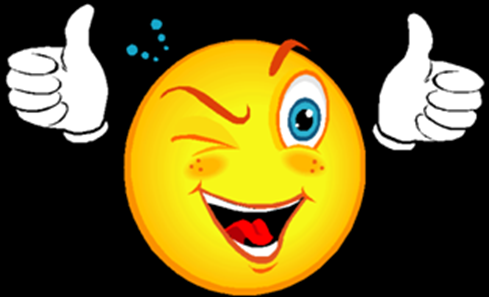 BETUL !
SETERUSNYA
SALAH !
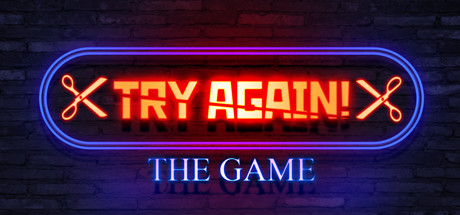 SETERUSNYA
Jawapan Betul : 

b) Sungai Rajang, Pantai Penarik
4. Pola petempatan berpusat merujuk kepada
a) Bangunan atau rumah biasanya dibina selari di sepanjang sungai, parit, tali air, pinggir pantai, jalan raya dan landasan kereta api.
b) Petempatan yang tertumpu di sesuatu kawasan  seperti persimpangan jalan raya yang mempunyai pasar, kedai, sekolah dan tempat ibadat.
c) Petempatan yang terdapat di simpang jalan raya, jalan kereta api, muara sungai serta di ladang getah dan ladang kelapa sawit.
d) Rumah dan bangunan dibina rapat antara satu sama lain.
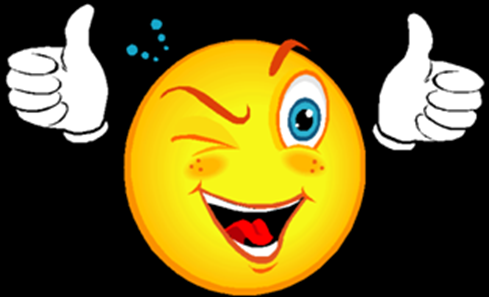 BETUL !
SETERUSNYA
SALAH !
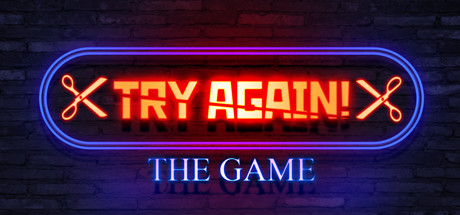 Jawapan Betul :
 
b) Petempatan yang tertumpu di sesuatu kawasan  seperti persimpangan jalan raya yang mempunyai pasar, kedai, sekolah dan tempat ibadat.
SETERUSNYA
5. Apakah jenis pola petempatan yang ditunjukkan di dalam peta 1?
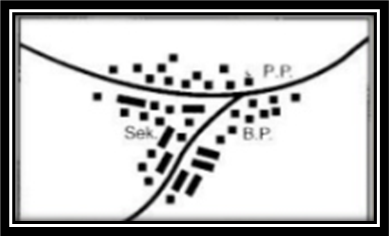 a) Pola petempatan berkelompok
b) Pola petempatan berselerak
c) Pola petempatan berpusat
d) Pola petempatan berjajar
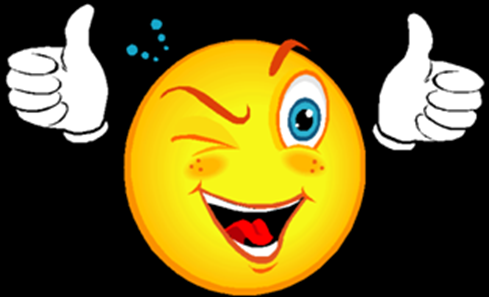 BETUL !
SETERUSNYA
SALAH !
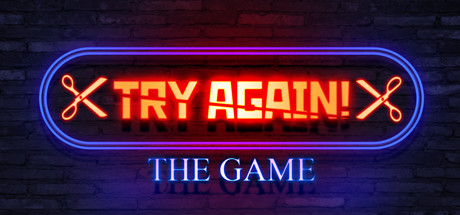 Jawapan Betul :

c) Pola petempatan berpusat
SETERUSNYA
6. Petempatan linear juga merujuk kepada
a) Pola petempatan berkelompok
b) Pola petempatan berpusat
c) Pola petempatan berselerak
d) Pola petempatan berjajar
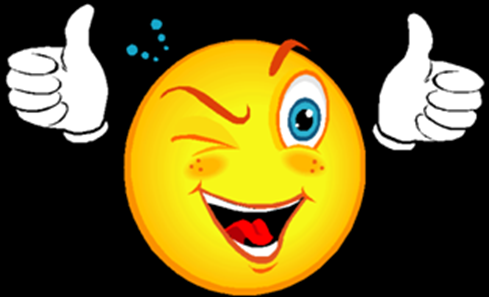 BETUL !
SETERUSNYA
SALAH !
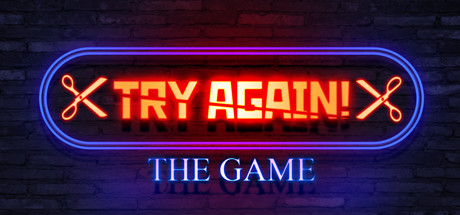 SETERUSNYA
Jawapan Betul :

d) Pola petempatan berjajar
7. Apakah jenis pola petempatan yang ditunjukkan di dalam peta 2?
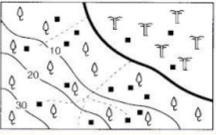 a) Pola petempatan berkelompok
b) Pola petempatan berselerak
c) Pola petempatan berpusat
d) Pola petempatan berjajar
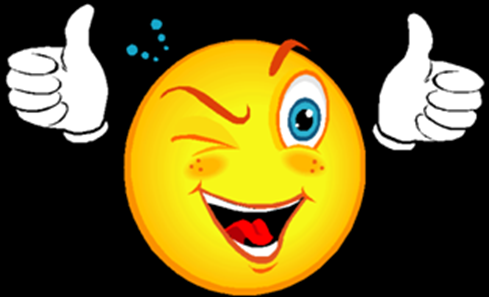 BETUL !
SETERUSNYA
SALAH !
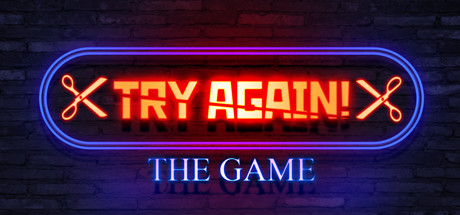 SETERUSNYA
Jawapan Betul :

b) Pola petempatan berselerak
8. Apakah jenis pola petempatan di kedua-dua kawasan berikut?
- Felda Air Tawar (Johor)
- Felda Trolak (Perak)
a) Pola petempatan berkelompok
b) Pola petempatan berpusat
c) Pola petempatan berselerak
d) Pola petempatan berjajar
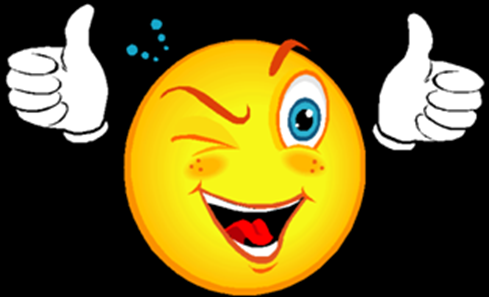 BETUL !
SETERUSNYA
SALAH !
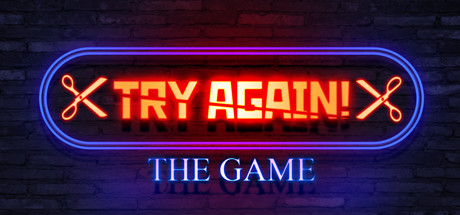 SETERUSNYA
Jawapan Betul :

a) Pola petempatan berkelompok
9. Pernyataan di bawah menunjukkan ciri-ciri pola petempatan berkelompok KECUALI
a) Susun atur rumah adalah secara berkelompok.
b) Rumah dibina di sepanjang jalan raya.
c) Susun atur rumah adalah rapat dalam satu kelompok yang terancang.
d) Pola ini nampak ketara di kawasan Felda.
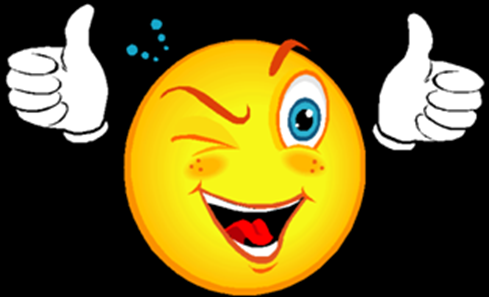 BETUL !
SETERUSNYA
SALAH !
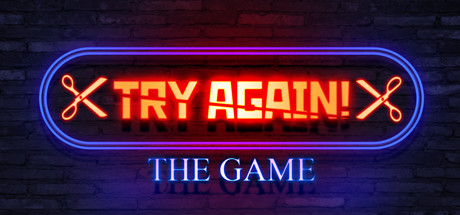 Jawapan Betul :

b) Rumah dibina di sepanjang jalan raya.
SETERUSNYA
10. “Rumah dan bangunan dibina secara berselerak dan berjauhan antara satu sama lain”Pernyataan di atas merujuk kepada
a) Pola petempatan berkelompok
b) Pola petempatan berselerak
c) Pola petempatan berpusat
d) Pola petempatan berjajar
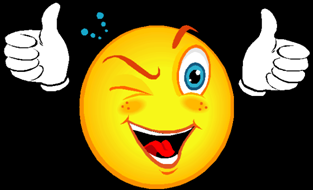 BETUL !
tamat
SALAH !
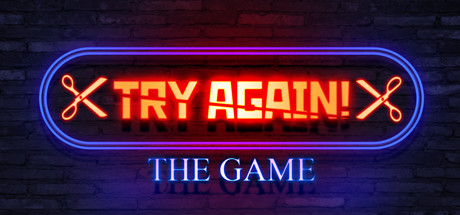 tamat
Jawapan Betul :

b) Pola petempatan berselerak
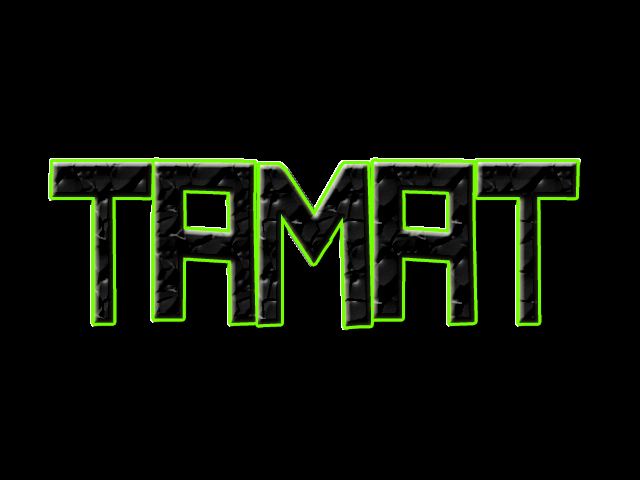 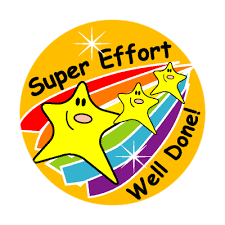 PERMAINAN LAIN
DRAG DAN DROP
Arahan : Sila pilih salah satu pola petempatan berikut untuk mulakan permainan.
Pola Berkelompok
Pola Berjajar
Pola Berselerak
Pola Berpusat
PERMAINAN LAIN
Arahan : ‘Drag’ pilihan jawapan yang betul mengikut pola petempatan dan ‘drop’ pada kotak kosong yang disediakan.
Pola berjajar
PILIHAN JAWAPAN
Semak jawapan
Laman utama
POLA BERJAJAR
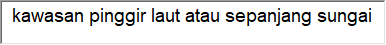 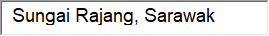 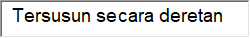 Jawapan anda
Laman utama
Arahan : Drag’ pilihan jawapan yang betul mengikut pola petempatan dan ‘drop’ pada kotak kosong yang disediakan.
Pola berselerak
PILIHAN JAWAPAN
Semak jawapan
Laman utama
POLA BERSELERAK
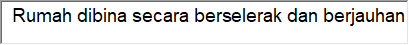 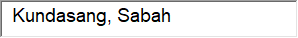 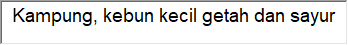 Jawapan anda
Laman utama
Arahan : ‘ Drag’ pilihan jawapan yang betul mengikut pola petempatan dan ‘drop’ pada kotak kosong yang disediakan.
Pola berkelompok
PILIHAN JAWAPAN
Semak jawapan
Laman utama
POLA BERKELOMPOK
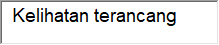 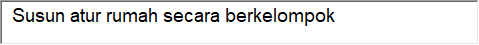 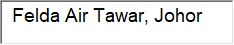 Jawapan anda
Laman utama
Arahan : ‘ Drag’ pilihan jawapan yang betul mengikut pola petempatan dan ‘drop’ pada kotak kosong yang disediakan.
Pola berpusat
PILIHAN JAWAPAN
Semak jawapan
Laman utama
POLA BERPUSAT
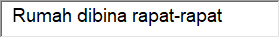 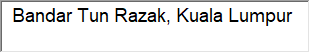 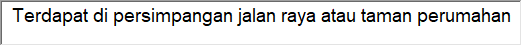 Jawapan anda
Laman utama
TEKA SILANG KATA
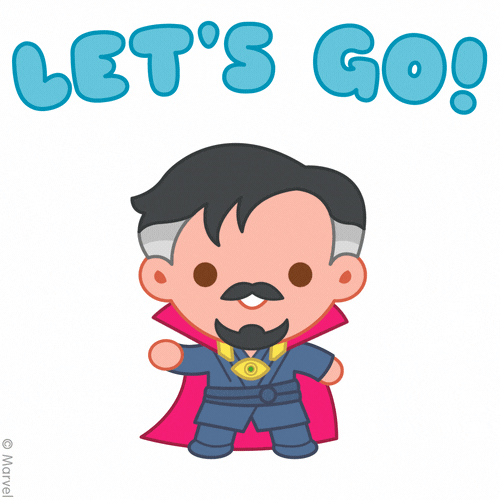 MULA
Arahan : Lengkapkan teka silang kata di bawah.
Menegak 
1. Rumah bagi pola berjajar tersusun secara
2.  Bagi pola berpusat, susunan rumah adalah 
3. Rumah                      terletak bagi pola berselerak.
4. Pola berjajar kebiasaannya terdapat di kawasan
3.
1.
2.
6.
4.
5.
7.
Mendatar
 
5. Pola berselerak kebiasaannya terdapat di kawasan 

6. Susunan rumah bagi  pola berselerak ialah
 7.                     merupakan kawasan bagi pola berpusat
8.Kawasan         merupakan kawasan yang mempunyai pola berselerak .
8.
Semak jawapan
PERMAINAN LAIN
JAWAPAN TEKA SILANG KATA
3.
1.
2.
6.
4.
5.
7.
8.
Jawapan anda
PERMAINAN LAIN